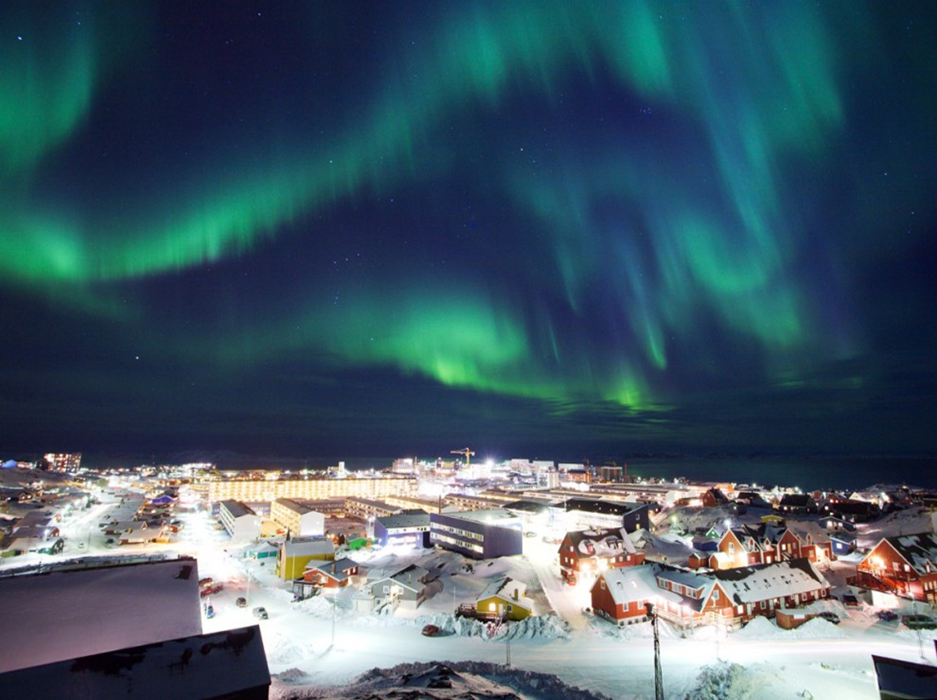 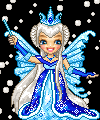 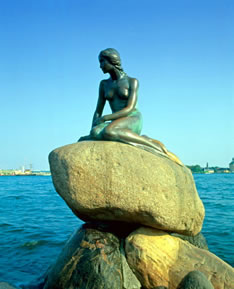 СКАЗКИ ДАТСКОЙ КОРОЛЕВЫ

Королевство ДАНИЯ. Европа.
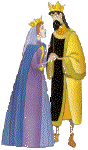 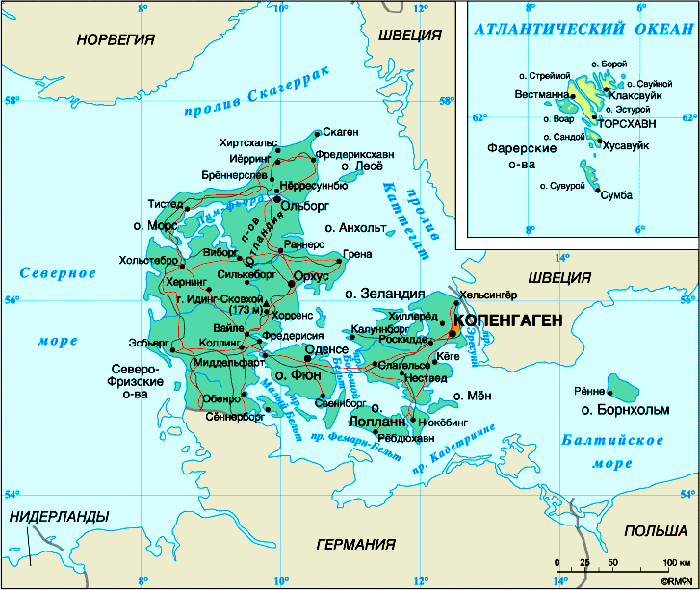 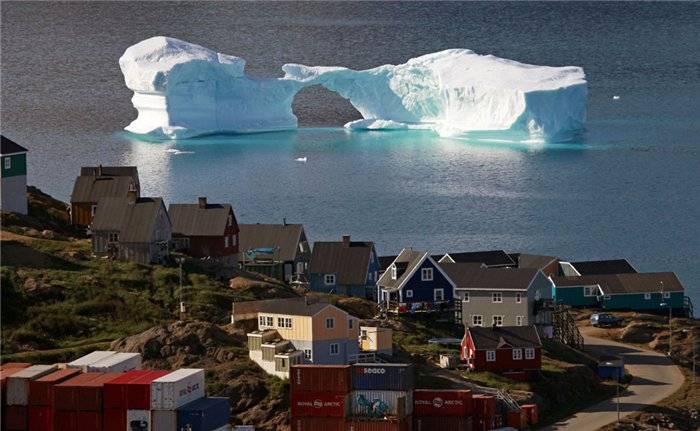 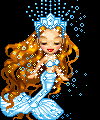 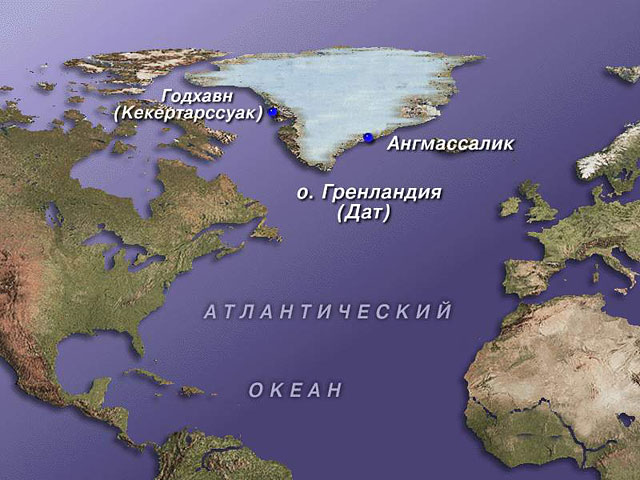 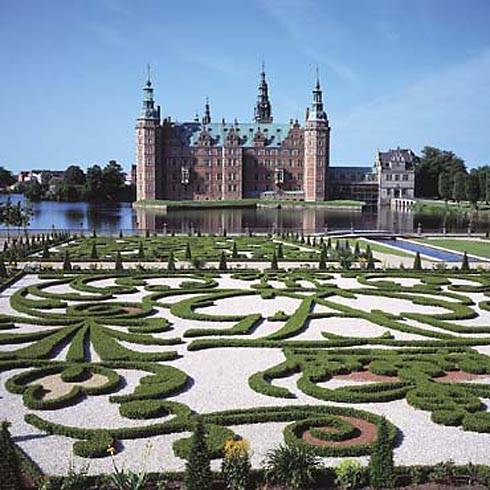 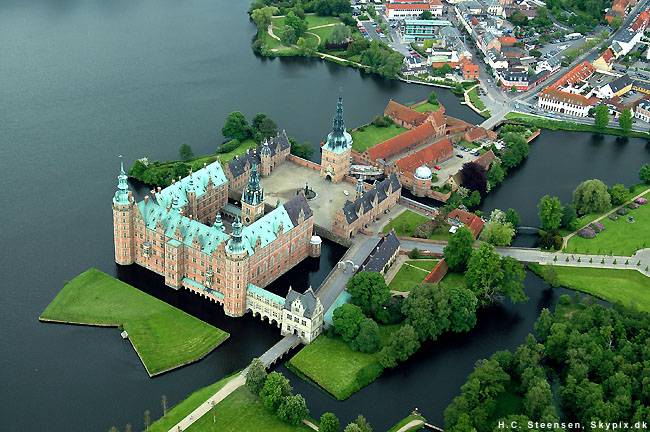 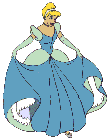 Фредериксборг
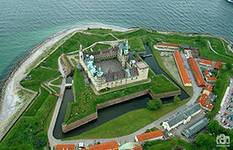 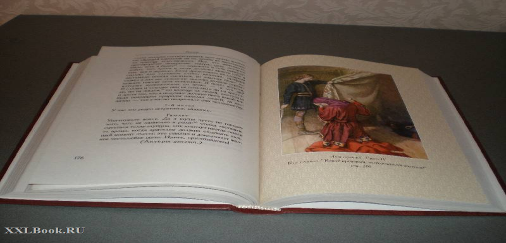 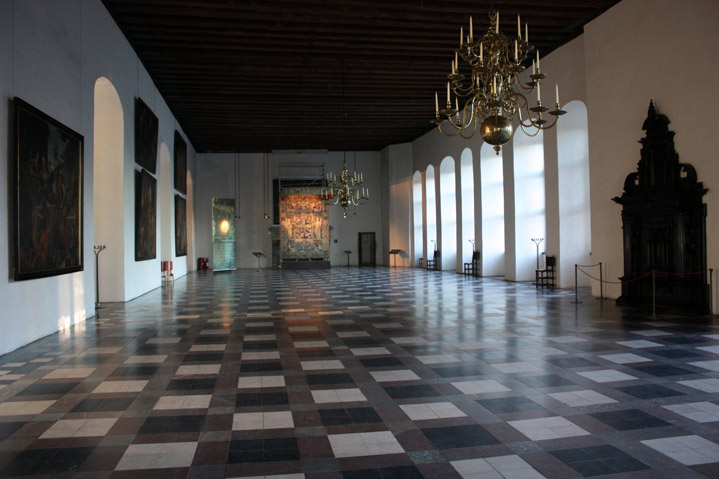 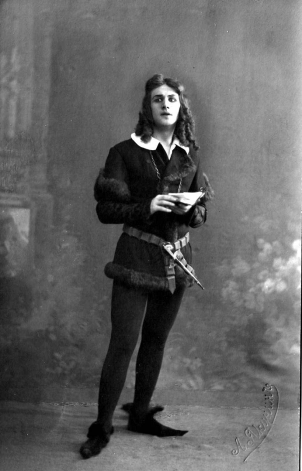 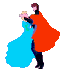 Замок Кронборг
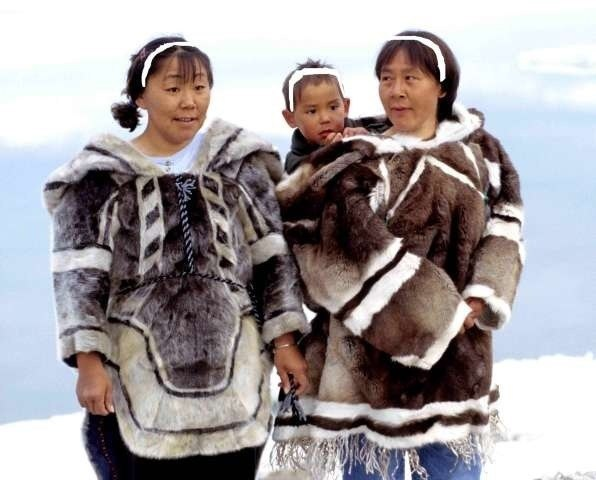 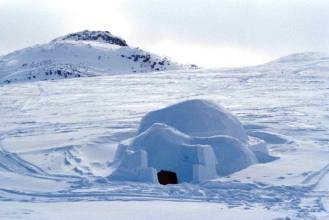 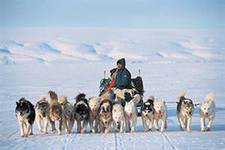 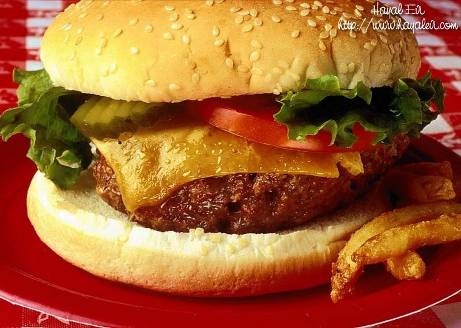 Бутерброд
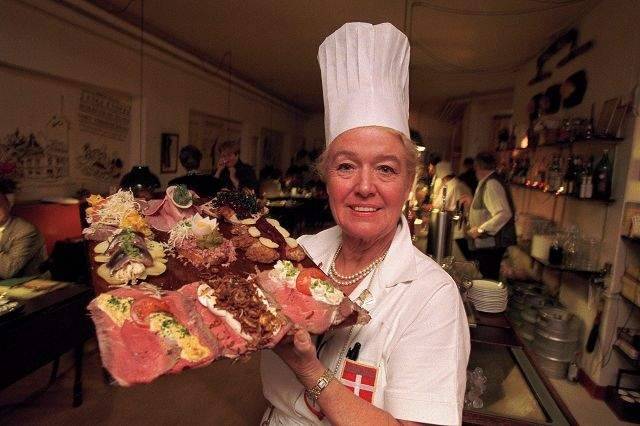 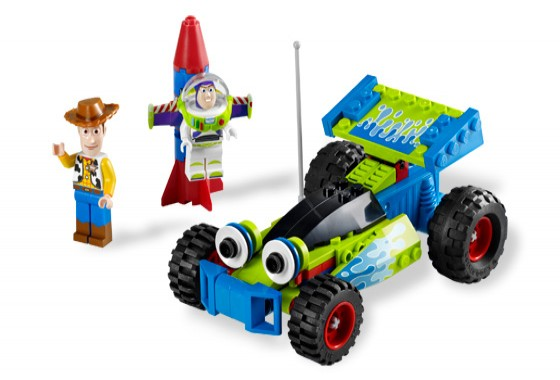 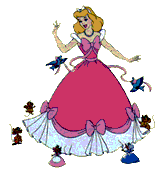 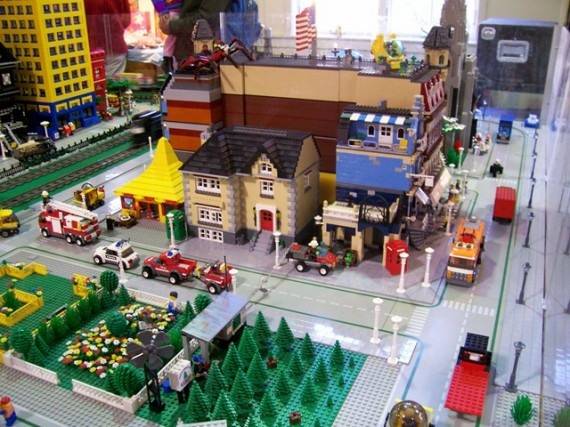 LEGO
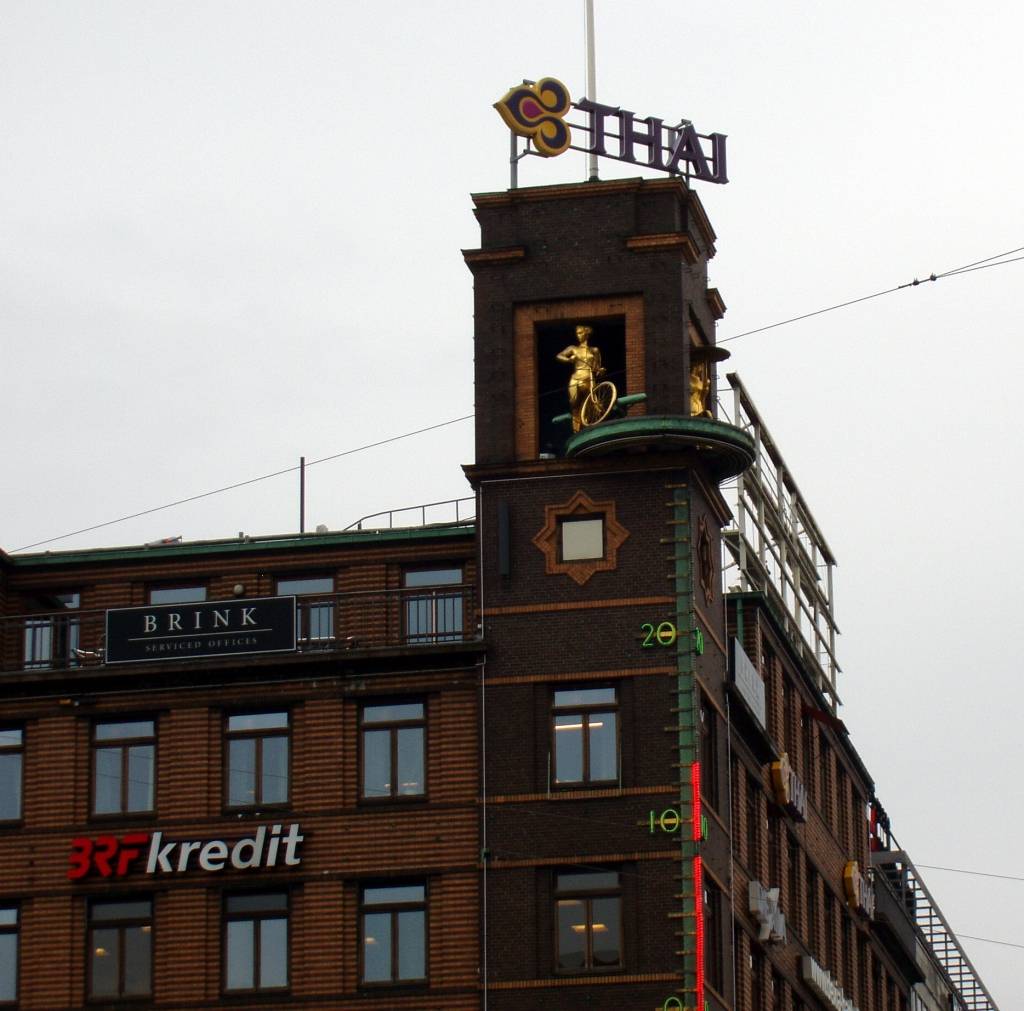 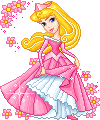 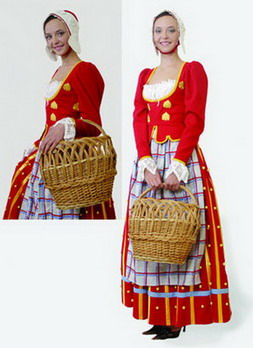 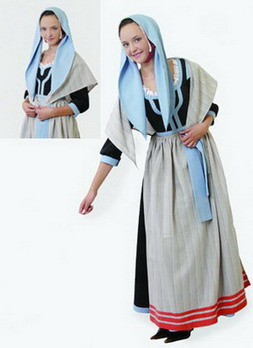 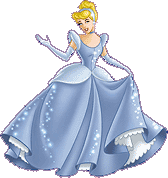 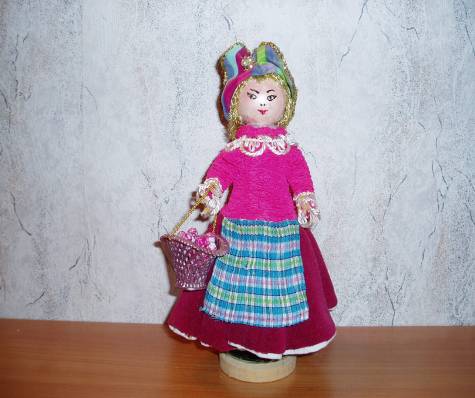 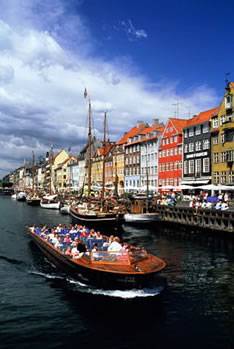 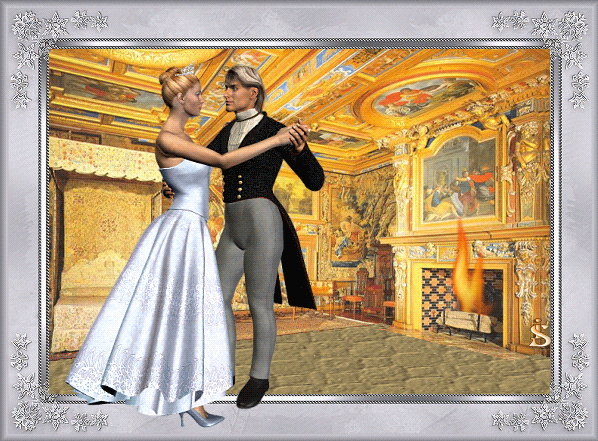 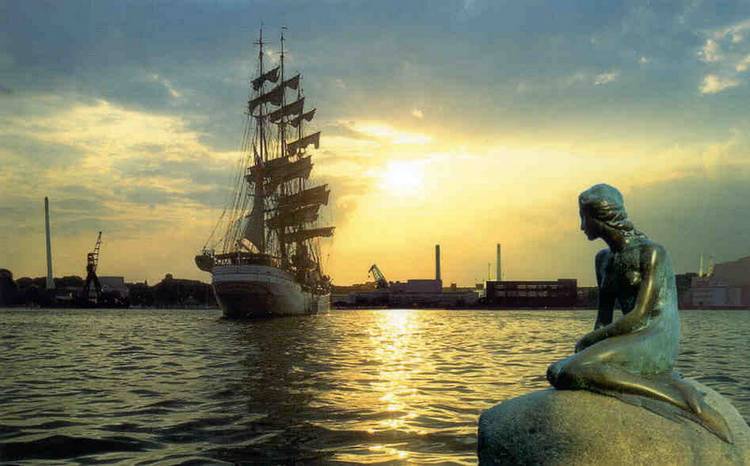 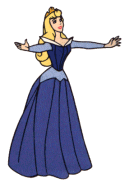 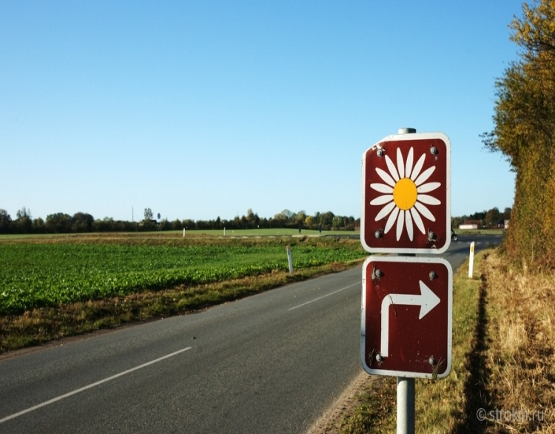 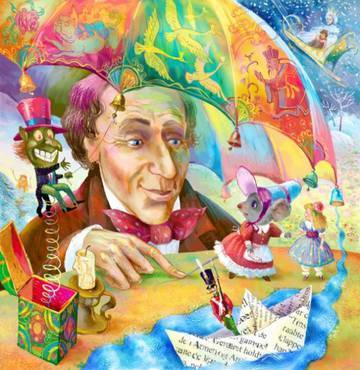 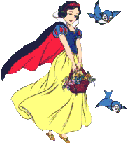 Указ!Дата подписания: 25 сентября 2012Место подписания: Книжное королевство, ул Станиславского, 29Данным правом Датской королевы ПОВЕЛЕВАЮ:
http://don-mebelon.ru/zamok-frederiksborg-kommenty-liveinternet-russkij-servis-onlajn-dnevnikov/
http://velolive.com/uploads/posts/2012-05/1336317680_06_giro-d-italia-2012-ida-davidsen.jpg